TRƯỜNG PTDT BÁN TRÚ 
THCS CỤM XÃ CHÀVÀL - ZUÔICH
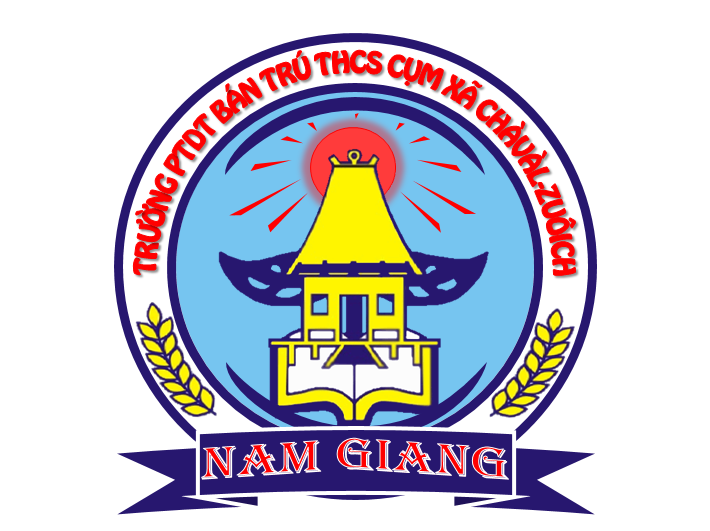 QUY CHẾ CHI TIÊU NỘI BỘ, QUẢN LÝ VÀ SỬ DỤNG TÀI SẢN CÔNG NĂM 2017
Chương I NHỮNG QUY ĐỊNH CHUNG 
Chương II NHỮNG QUY ĐỊNH CỤ THỂ
	Phần thứ nhất QUY CHẾ CHI TIÊU NỘI BỘ
	Phần thứ hai QUY CHẾ QUẢN LÝ, SỬ DỤNG TÀI SẢN CÔNG
Chương I NHỮNG QUY ĐỊNH CHUNG
Điều 1. Mục đích, yêu cầu của Quy chế chi tiêu nội bộ.
Điều 2. Nguyên tắc xây dựng Quy chế chi tiêu nội bộ. 
Điều 3. Các tiêu chuẩn, định mức và nội dung chi tiêu không được xây dựng trong quy chế chi tiêu nội bộ. 
Điều 4. Một số nội dung cơ bản xây dựng quy chế chi tiêu nội bộ. 
Điều 5.  Căn cứ pháp lý xây dựng quy chế chi tiêu nội bộ.
Chương I NHỮNG QUY ĐỊNH CHUNG
Điều 1. Mục đích, yêu cầu của Quy chế chi tiêu nội bộ.
Nhằm tạo quyền chủ động trong việc quản lý và chi tiêu tài chính cho Thủ trưởng đơn vị.
Tạo quyền chủ động cho cán bộ, viên chức trong đơn vị hoàn thành nhiệm vụ được giao.
 Làm căn cứ quản lý, thanh toán các khoản chi tiêu trong đơn vị, thực hiện kiểm soát của Kho bạc Nhà nước, cơ quan quản lý cấp trên, cơ quan tài chính và các cơ quan thanh tra, kiểm toán theo quy định.
 Sử dụng tài sản đúng mục đích có hiệu quả. 
 Thực hành tiết kiệm chống lãng phí. 
 Công bằng trong đơn vị, khuyến khích tăng thu, tiết kiệm chi, thu hút và giữ được những người có năng lực trong đơn vị.
Chương I NHỮNG QUY ĐỊNH CHUNG
Điều 2. Nguyên tắc xây dựng Quy chế chi tiêu nội bộ. 
1. Quy chế chi tiêu nội bộ phải đảm bảo hoàn thành nhiệm vụ chính trị, thực hiện hoạt động thường xuyên phù hợp với hoạt động đặc thù của đơn vị, sử dụng kinh phí có hiệu quả và tăng cường công tác quản lý tài chính.
2. Căn cứ vào yêu cầu, nội dung và hiệu quả công việc, trong phạm vi nguồn tài chính được sử dụng. Thủ trưởng đơn vị được quyết định các mức chi quản lý, chi nghiệp vụ không thể cao hơn mức chi do Nhà nước quy định, nhưng phải trên cơ sở phù hợp với yêu cầu thực tế và khả năng tài chính của đơn vị.
3. Đối với các nội dung chi mà nhà nước chưa ban hành chế độ, tiêu chuẩn định mức, Thủ trưởng đơn vị xây dựng quy chế chi tiêu nội bộ cho từng nhiệm vụ, nội dung công việc cụ thể trong phạm vi nguồn tài chính của đơn vị. Trường hợp có ý kiến của cơ quan quản lý Nhà nước cấp trên đối với các mức chi mà đơn vị xây dựng thấy không phù hợp thì phải điều chỉnh lại.
4. Quy chế chi tiêu nội bộ phải được công khai, thảo luận rộng rãi trong đơn vị, có sự tham gia của tổ chức công đoàn cơ sở.
Chương I NHỮNG QUY ĐỊNH CHUNG
Điều 3. Các tiêu chuẩn, định mức và nội dung chi tiêu không được xây dựng trong quy chế chi tiêu nội bộ. 
 Chế độ quản lý, sử dụng kính phí các chương trình mục tiêu quốc gia thuộc lĩnh vực nào thì chi theo chế độ, mức chi theo các văn bản của cấp thẩm quyền ký ban hành thuộc lĩnh vực đó; Thủ trưởng đơn vị không được chi vượt mức chi đã quy định. 
 Chế độ sử dụng kinh phí thực hiện nhiệm vụ đột xuất được cấp có thẩm quyền giao. 
 Chế độ chính sách thực hiện tinh giảm biên chế 
 Chế độ quản lý, sử dụng vốn đối ứng dự án, vốn viện trợ thuộc nguồn vốn ngân sách nhà nước.
 Chế độ quản lý, sử dụng vốn đầu tư xây dựng cơ bản, kinh phí mua sắm và sửa chữa lớn tài sản cố định phục vụ hoạt động sự nghiệp theo dự án được cấp có thẩm quyền phê duyệt.
Chương I NHỮNG QUY ĐỊNH CHUNG
Điều 4. Một số nội dung cơ bản xây dựng quy chế chi tiêu nội bộ. 
1.Tiền lương (kể cả lương tăng thêm), tiền công và các khoản phụ cấp theo lương.
2. Chi khen thưởng các tập thể cá nhân đạt thành tích trong các hội thi, hoàn thành tốt nhiệm vụ năm học.
3. Chi phí quản lý sử dụng các trang thiết bị, điện chiếu sáng, nước sinh hoạt của đơn vị.
4. Sử dụng văn phòng phẩm và vật rẻ tiền mau hỏng.
5. Chi phí sử dụng điện thoại công, điện thoại di động của cán bộ lãnh đạo, chi phí báo chí cơ quan.
6. Chi tiêu hội nghị, công tác phí trong nước và chi phí thuê mướn.
7. Chi phí sửa chữa thường xuyên TSCĐ.
8. Chi phí nghiệp vụ chuyên môn của ngành.
9. Chi phí hoạt động thường xuyên khác.
10. Trích lập và sử dụng các quỹ.
Chương I NHỮNG QUY ĐỊNH CHUNG
Điều 5.  Căn cứ pháp lý xây dựng quy chế chi tiêu nội bộ. 
	Căn cứ Nghị định số 43/2006/NĐ-CP ngày 25 tháng 4 năm 2006 của Chính phủ quy định quyền tự chủ, tự chịu trách nhiệm về thực hiện nhiệm vụ, tổ chức bộ máy, biên chế và tài chính đối với đơn vị sự nghiệp công lập.
	Căn cứ thông tư số 71/TT-BTC ngày 19 tháng 8 năm 2006 của Bộ Tài chính hướng dẫn thực hiện nghị định 43/2006/NĐ-CP ngày 25 tháng 4 năm 2006 của Chính phủ quy định quyền tự chủ, tự chịu trách nhiệm về thực hiện nhiệm vụ, tổ chức bộ máy, biên chế và tài chính đối với đơn vị sự nghiệp công lập;

    Căn cứ Thông tư 97/2010/TT-BTC của Bộ Tài Chính quy định về chế độ công tác phí, chế độ chi tổ chức các hội nghị đối với các cơ quan nhà nước và đơn vị sự nghiệp công lập.
    Căn cứ Quyết định số 13/2011/QĐ-UBND ngày 28/06/2011 của UBND tỉnh Quảng Nam về quy định chế độ chi tiêu đón tiếp khách nước ngoài, chi tổ chức các hội nghị, hội thảo quốc tế và chi tiêu tiếp khách trong nước trên địa bàn tỉnh Quảng Nam.
Chương I NHỮNG QUY ĐỊNH CHUNG
Điều 5.  Căn cứ pháp lý xây dựng quy chế chi tiêu nội bộ. 
	Căn cứ Quyết định số 14/2011/QĐ-UBND ngày 28/06/2011 của UBND tỉnh Quảng Nam về quy định chế độ công tác phí, chế độ tổ chức các hội nghị đối với các cơ quan nhà nước và đơn vị sự nghiệp công lập trên địa bàn tỉnh Quảng Nam;
    Căn cứ vào Quyết định số 03/QĐ-UBND, ngày 05/01/2017 của UBND huyện Nam Giang, về việc giao quyền tự chủ, tự chịu trách nhiệm về thựực hiện nhiệm vụ, tổ chức bộ máy, biên chế tài chính đối với đơn vị sự nghiệp công lập trường học thuộc phòng Giáo dục và Đào tạo huyện;
      Căn cứ Quyết định số 3303/QĐ-UBND, ngày 22/12/2016 của Ủy ban nhân dân huyện Nam Giang về việc giao chỉ tiêu kế hoạch phát triển kinh tế-xã hội và dự toán thu, chi ngân sách Nhà nước năm 2017; 
Căn cứ vào tình hình hoạt động thực tế của đơn vị, phương hướng nhiệm vụ và quy mô phát triển Giáo dục hiện nay;
Chương II NHỮNG QUY ĐỊNH CỤ THỂ
Phần thứ nhất QUY CHẾ CHI TIÊU NỘI BỘ
Điều 6. Các nguồn thu, chi tài chính tại đơn vị theo dự toán được giao.
Điều 7. Chi khen thưởng. Dự kiến chi  20.000.000 đồng
Điều 8. Chi phúc lợi tập thể. Dự kiến chi 10.000.000 đồng
Điều 9. Tiền thu nhập tăng thêm cho CB. VC của đơn vị được tính theo kết quả chênh lệch thu lớn hơn chi cuối năm. Dự kiến chi 25.000.000 đồng
Điều 10. Thanh toán dịch vụ công cộng. Dự kiến chi 21.600.000 đồng
Điều 12. Thông tin, tuyên truyền, liên lạc. Dự kiến chi 11.820.000 đồng
Điều 13. Hội nghị phí. Dự kiến chi 20.000.000 đồng
Điều 14. Công tác phí. Dự kiến chi 50.000.000 đồng
Điều 15. Chi phí thuê mướn. Dự kiến chi 15.000.000 đồng
Điều 16. Mua sắm, sửa chữa thường xuyên. Dự kiến chi 32.000.000 đồng
Điều 17. Chi phí nghiệp vụ chuyên môn ngành. Dự kiến chi 20.000.000 đồng
Điều 18. Chi phí khác. Dự kiến chi 15.580.000 đồng
Điều 19. Chi tiếp khách. Dự kiến chi 10.000.000 đồng
Phần thứ hai QUY CHẾ QUẢN LÝ, SỬ DỤNG TÀI SẢN CÔNG
Điều 20. Quản lý, sử dụng đất và trụ sở làm việc:
Điều 21. Quản lý, sử dụng trang thiết bị chuyên dụng:
Phần thứ nhất QUY CHẾ CHI TIÊU NỘI BỘ
I/ Tổng các nguồn thu (theo dự toán ):  2.608.000.000 đồng    
1. Tổng cộng KP NS cấp chi HĐ TX			 =   2.601.000.000 đồng
	Ngân sách nhà nước cấp = 2.601.000.000 đồng (Gồm định mức sự nghiệp giáo dục, kinh phí hợp đồng định biên, hợp đồng cấp dưỡng, phụ cấp thâm niên và phụ cấp trách nhiệm bán trú)
2. Nguồn thu sự nghiệp của đơn vị			=           7.000.000 đồng 
a)  Thu các loại phí, lệ phí (học phí) 			=           7.000.000 đồng 
b)  Thu dịch vụ các khoản						=                          0 đồng 
3. Tổng các khoản chi (theo dự toán)			=     2.608.000.000 đồng 
+  Chi lương và các khoản phụ cấp cho con người (trong đó có lương theo mức 1.210.000đ, kinh phí hợp đồng định biên, phụ cấp hợp đồng cấp dưỡng, phụ cấp thâm niên, phụ cấp trách nhiệm bán trú)			=         2.320.000.000 đồng 
+  Chi quản lý hành chính						=            210.420.000  đồng 
+  Chi hoạt động nghiệp vụ chuyên môn			=              20.000.000  đồng 
+  Chi lương tăng thêm						=              25.000.000  đồng 
+  Chi thường xuyên khác						=              25.580.000  đồng 
+  Chi từ nguồn học phí						=	           7.000.000  đồng
Phần thứ nhất QUY CHẾ CHI TIÊU NỘI BỘ
II- Chi cho con người (Điều 7 đến điều 9): Dự kiến chi 55.000.000 đồng.
Điều 9. Tiền thu nhập tăng thêm cho CB. VC của đơn vị được tính theo kết quả chênh lệch thu lớn hơn chi cuối năm. Dự kiến chi 25.000.000 đồng
1. Chi tiền thu nhập tăng thêm cho Cán bộ viện chức: 
Sử dụng kết quả hoạt động tài chính trong năm theo Nghị định 43/CP Chính phủ, trong năm sau khi trang trãi các khoản chí phí, nộp thuế và các khoản nộp khác theo quy định phần chênh lệch thu lớn hơn chi (nếu có) thì sử dụng theo trình tự. Trích lập quỹ khen thưởng, quỹ phúc lợi, quỹ dự phòng ổn định thu nhập, quỹ phát triển hoạt động sự nghiệp,  chi thu nhập tăng thêm cho người lao động.
Phần thứ nhất QUY CHẾ CHI TIÊU NỘI BỘ
II- Chi cho con người (Điều 7 đến điều 9): Dự kiến chi 55.000.000 đồng.
Điều 9. Tiền thu nhập tăng thêm cho CB. VC của đơn vị được tính theo kết quả chênh lệch thu lớn hơn chi cuối năm. Dự kiến chi 25.000.000 đồng
1. Chi tiền thu nhập tăng thêm cho Cán bộ viện chức: 
* Cơ sở để tính tiền lương tăng thêm để thực hiện:  
- Đê đảm bảo công bằng, động viên những người tích cực trong công việc đem lại hiệu quả chất lượng công việc cao, nhằm đánh giá đúng trách nhiệm, nhiệm vụ, công việc được giao, việc phân phối thu nhập được xác định theo hệ số trách nhiệm như sau:
		Hiệu trưởng				: Tương ứng hệ số: 1.0
		Phó hiệu trưởng			: Tương ứng hệ số: 0.9
		Kế toán					: Tương ứng hệ số: 0.8
		TPT, giáo viên			: Tương ứng hệ số: 0.7
          	Nhân viên khác                  : Tương ứng hệ số: 0.5
Phần thứ nhất QUY CHẾ CHI TIÊU NỘI BỘ
II- Chi cho con người (Điều 7 đến điều 9): Dự kiến chi 55.000.000 đồng.
Điều 9. Tiền thu nhập tăng thêm cho CB. VC của đơn vị được tính theo kết quả chênh lệch thu lớn hơn chi cuối năm. Dự kiến chi 25.000.000 đồng
1. Chi tiền thu nhập tăng thêm cho Cán bộ viện chức: 
* Cơ sở để tính tiền lương tăng thêm để thực hiện:  
Và đánh giá đúng mức độ đóng góp, việc phân phối thu nhập được xác định theo bảng xếp loại công chức, và được xác định theo hệ số bình bầu sau
	      Loại A: Tương ứng hệ số  : 1,0
	      Loại B: Tương ứng hệ số  : 0,8
	      Loại C: Tương ứng hệ số  : 0,6 
	   * Tiêu chuẩn bình xét: (theo đánh giá xếp loại của hội đồng thi đua)
- Kinh phí thu nhập tăng thêm chỉ áp dụng đối với CB-GV-CNV trong biên chế hiện đang công tác tại đơn vị.
Phần thứ nhất QUY CHẾ CHI TIÊU NỘI BỘ
II- Chi cho con người (Điều 7 đến điều 9): Dự kiến chi 55.000.000 đồng.
Điều 9. Tiền thu nhập tăng thêm cho CB. VC của đơn vị được tính theo kết quả chênh lệch thu lớn hơn chi cuối năm. Dự kiến chi 25.000.000 đồng
2. Phương pháp:
Căn cứ để phân phối thu nhập là: Hệ số trách nhiệm được bình xét theo quy định tại quy chế này.
Hằng năm đến cuối học kỳ hoặc cuối năm học, nhà trường sẽ tiến hành họp CB-GV-CNV để bình xét, phân loại CBVC và được công bố kết quả trước HĐSP.
Phần thứ nhất QUY CHẾ CHI TIÊU NỘI BỘ
II- Chi cho con người (Điều 7 đến điều 9): Dự kiến chi 55.000.000 đồng.
Điều 9. Tiền thu nhập tăng thêm cho CB. VC của đơn vị được tính theo kết quả chênh lệch thu lớn hơn chi cuối năm. Dự kiến chi 25.000.000 đồng
3. Tiền lương tăng thêm tiết kiệm được xác định theo công thức sau:

                          Q(TT)
            H(1)=
                         H(THS)
Trong đó: 
Q(TT): Tổng quỹ tiền lương tiết kiệm đê tăng thêm thu nhập.
		H(THS): Tổng hệ số (Hệ số bình bầu + hệ số trách nhiệm) của số lượng biên chế có tại nhà trường của từng cá nhân.
		H(1): Hệ số bình quân.
Tiền lương tăng thêm = H(1) x Hệ số của từng cán bộ giáo viên, công nhân viên.
* Cách tính phân phối thu nhập bổ sung được tính tùy theo đơn vị về nguồn kinh phí tiết kiệm được hằng năm của đơn vị đã tiết kiệm.
Phần thứ nhất QUY CHẾ CHI TIÊU NỘI BỘ
III-  Chi quản lý hành chính (Điều 10 đến điều 16): Dự kiến chi  210.420.000 đồng 
Điều 10. Thanh toán dịch vụ công cộng. Dự kiến chi 21.600.000 đồng
1. Tiền điện: bình quân  1.800.000 đồng /tháng x 12 tháng = 21.600.000đồng /1năm. 
Nhiên liệu (xăng, dầu): chạy máy phát điện (nếu có) thanh toán theo thực tế.
Điều 11. Vật tư văn phòng. Dự kiến chi 60.000.000 đồng
1. Văn phòng phẩm: định mức : 1.500.000 đồng /tháng x 12 tháng = 18.000.000 đồng /năm 
2. Mua sắm công cụ, dụng cụ văn phòng định mức : 2.000.000 đồng /tháng x 12 tháng = 24.000.000 đồng /năm. 
3. Mua sắm vật tư khác: Dự kiến chi  định mức = 1.500.000 đồng /tháng x 12 tháng = 18.000.000 đồng /năm
Phần thứ nhất QUY CHẾ CHI TIÊU NỘI BỘ
III-  Chi quản lý hành chính (Điều 10 đến điều 16): Dự kiến chi  210.420.000 đồng 
Điều 12. Thông tin, tuyên truyền, liên lạc. Dự kiến chi 11.820.000 đồng
1. Cước phí Dcom 3G: định mức dự kiến chi bình quân  200.000 đồng /tháng x 12 tháng = 2.400.000 đồng /năm. 
2. Cước phí Wifi toàn hệ thống: bình quân 300.000đồng/tháng x 12 tháng = 3.600.000đ
3. Cước phí truyền hình K+: bình quân 125.000đ/tháng  x 12 tháng = 1.500.000đ
4. Chi phí quảng cáo: thực chi theo hợp đồng quảng cáo, hoặc thực hiện mua áp phích, pano tuyên truyền khẩu hiệu. Khoản chi này do Ban lãnh đạo xem xét quyết định cụ thể từng trường hợp trên tinh thần tiết kiệm. Định mức: 360.000đ/tháng x 12 tháng = 4.320.000đ
Phần thứ nhất QUY CHẾ CHI TIÊU NỘI BỘ
III-  Chi quản lý hành chính (Điều 10 đến điều 16): Dự kiến chi  210.420.000 đồng 
Điều 13. Hội nghị phí. Dự kiến chi 20.000.000 đồng
- Chi phí hội nghị được áp dụng đối với các nội dung: Hội nghị CNVC, Hội nghị phụ huynh học sinh, Hội nghị sơ kết, tổng kết, tập huấn, sinh hoạt chuyên đề. Định mức chi như sau:
+ Chi tiền nước uống trong hội nghị: Tối đa không quá mức 30.000 đồng/ngày (02 buổi)/đại biểu.
+ Chi hỗ trợ tiền ăn cho đại biểu là khách mời không thuộc diện hưởng lương từ ngân sách nhà nước và cán bộ, công chức cấp xã nơi có hệ số phụ cấp khu vực từ 0,5 trở lên thì mức chi hỗ trợ tiền ăn tối đa không quá 100.000 đồng/ngày/người.
+ Chi phí in (mua) tài liệu: định mức tối đa 300.000 đ cho 1 lần tổ chức. 
+ Chi phí trang trí hội trường: định mức tối đa 300.000đ cho 1 lần tổ chức. 
+ Chi bồi dưỡng báo cáo viên theo quy định hiện hành của nhà nước mức chi không quá 100.000 đồng/người/ngày.
- Đối với đại biểu mời dự hội nghị là CB,VC hưởng lương nhà nước tự trả tiền ăn, tiền nghỉ bằng tiền công tác phí và một phần tiền lương của mình.
Phần thứ nhất QUY CHẾ CHI TIÊU NỘI BỘ
III-  Chi quản lý hành chính (Điều 10 đến điều 16): Dự kiến chi  210.420.000 đồng 
Điều 14. Công tác phí. Dự kiến chi 50.000.000 đồng
	  Người đi công tác phải có giấy giới thiệu, giấy đi công tác của lãnh đạo đơn vị ký hợp pháp mới được thanh toán, người đi công tác có sử dụng phương tiện công cộng nếu có đủ vé tàu, vé xe hợp lệ theo quy định nhà nước thì được thanh toán.
Phần thứ nhất QUY CHẾ CHI TIÊU NỘI BỘ
III-  Chi quản lý hành chính (Điều 10 đến điều 16): Dự kiến chi  210.420.000 đồng 
Điều 14. Công tác phí. Dự kiến chi 50.000.000 đồng
1. Thanh toán tiền tàu xe:
Người đi công tác tự túc phương tiện đi lại thì được thanh toán tiền tàu xe theo giá cước vận tải hành khách công cộng thông thường.
Đối với những vùng không có phương tiện vận tải: CB,CCVC đi công tác cách trụ sở đơn vị từ 10 km trở lên (đối với khu vực vùng cao, miền núi khó khăn có hệ số khu vực 0,5 và hải đảo) và từ 15 km (đối với các vùng còn lại) thì được khoán tiền tự túc phương tiện đi lại (cả đi và về) cho một chuyến đi tại các địa phương như sau: 
- Đi công tác ngoại tỉnh và công tác trong tỉnh khác huyện: thì tiền vé tàu, vé xe được khoán với mức khoán như sau: 1.000 đ/km (cả đi và về) khi thanh toán phải kèm theo đủ hồ sơ, chứng từ hợp lệ.
- Đi công tác trong huyện:
+ Từ ChàVal đi đến công tác tại Thị trấn Thạnh Mỹ, xã Cà Dy, xã TàBhing được thanh toán: 120.000đ/chuyến (cả đi và về).	
+ Từ ChàVal đi đến công tác tại xã LaÊ, xã Tà Pơ được thanh toán: 100.000đ/chuyến (cả đi và về).
Phần thứ nhất QUY CHẾ CHI TIÊU NỘI BỘ
III-  Chi quản lý hành chính (Điều 10 đến điều 16): Dự kiến chi  210.420.000 đồng 
3. Thanh toán tiền thuê phòng ngủ:
Cán bộ công chức, viên chức được đơn vị cử đi công tác được thanh toán khoán tiền thuê chỗ nghỉ như sau:
+ Đi công tác ngoại tỉnh:
- Đi công tác ở các Thành phố lớn (Hà Nội, Hồ Chí Minh, Hải Phòng, Cần Thơ, Đà Nẵng và các thành phố là đô thi loại I trực thuộc tỉnh): Mức tối đa không quá 350.000 đ/đêm/người. (hoặc theo hoá đơn Tài chính nhưng không quá 450.000đ/đêm/người).
- Đi công tác tại các vùng còn lại: Mức tối đa không quá 200.000đ/đêm/người (hoặc theo hoá đơn Tài chính nhưng không quá 300.000đ/đêm/người).
+ Đi công tác trong tỉnh:
- Đi công tác tại thành phố Tam Kỳ, Hội An: Mức tối đa không quá 150.000đ/đêm/người (hoặc theo hoá đơn Tài chính nhưng không quá 250.000đ/đêm/người).
Phần thứ nhất QUY CHẾ CHI TIÊU NỘI BỘ
III-  Chi quản lý hành chính (Điều 10 đến điều 16): Dự kiến chi  210.420.000 đồng 
3. Thanh toán tiền thuê phòng ngủ:
- Đi công tác tại các vùng còn lại: Mức tối đa không quá 100.000đ/đêm/người.(hoặc theo hoá đơn Tài chính nhưng không quá 200.000đ/đêm/người)
- Đi công tác trong huyện khoán 50.000đ/đêm/người
Chứng từ làm căn cứ thanh toán khoán tiền thuê chỗ nghỉ là công văn, thông báo triệu tập của cấp trên, giấy đi đường có ký duyệt đóng dấu của thủ trưởng đơn vị cử CB, CCVC đi công tác và ký xác nhận đóng dấu ngày đến, ngày đi của cơ quan nơi CB, CCVC đến công tác và hoá đơn hợp pháp trong trường hợp thanh toán theo giá thuê phòng thực tế. Trường hợp theo yêu cầu nhiệm vụ công tác mà không có giấy triệu tập thì Hiệu trưởng mới có quyền giới thiệu CBVC đi công tác.
Phần thứ nhất QUY CHẾ CHI TIÊU NỘI BỘ
III-  Chi quản lý hành chính (Điều 10 đến điều 16): Dự kiến chi  210.420.000 đồng 
Điều 15. Chi phí thuê mướn. Dự kiến chi 15.000.000 đồng
1. Thuê phương tiện vận chuyển: khi đơn vị có nhu cầu vận chuyển hàng hóa hoặc đưa đoàn cán bộ đi công tác mà không có phương tiện thì được thuê mướn bên ngoài, phải lập thủ tục thuê mướn và số tiền thuê mướn ( Phải có hợp đồng thuê mướn theo quy định) định mức chi theo thực tế.
2. Vệ sinh môi trường định mức chi: 500.000đ/tháng x 12 tháng =6.000.000 đồng
Phần thứ nhất QUY CHẾ CHI TIÊU NỘI BỘ
III-  Chi quản lý hành chính (Điều 10 đến điều 16): Dự kiến chi  210.420.000 đồng 
Điều 16. Mua sắm, sửa chữa thường xuyên. Dự kiến chi 32.000.000 đồng
2.	Chi sửa chữa nhỏ TSCĐ (Mục 6900):
- Chi sửa chữa máy vi tính và bảo trì máy vi tính: Định kỳ hằng quý, năm đơn vị tiến hành sửa chữa, bảo trì máy tính mỗi lần sửa chữa, bảo trì máy tính không quá 200.000đ/máy. Trong quá trình sửa chữa nếu có thay thế linh kiện thì phải được sự đồng ý của thủ trưởng đơn vị phê duyệt và phải kèm theo chứng từ thanh toán hợp lệ. Mức chi không quá 5.000.000đ/năm.
- Chi sửa chữa máy in, máy photocoppy cho cơ quan theo thực tế phát sinh nhưng không quá 5.000.000đ/năm.
- Chi sửa chữa nhỏ bàn ghế giáo viên, học sinh , bàn ghế làm việc, bàn ghế hội đồng theo thực tế phát sinh không quá 3.000.000đ/năm
- Chi sửa chữa phòng học, phòng chức năng, khu hiệu bộ và phòng khác (như sửa, đóng la phông, thay cửa kính, thay cửa hư hỏng, tường, nền…) mức chi không quá 10.000.000 đ/năm.
- Quét vôi phòng học, phòng chức năng, tu sửa cơ sở vật chất, chi sửa chữa đường điện, đường ống nước, các công trình hạ tầng cơ sở khác của cơ quan nhưng phải có kế hoạch sửa chữa cụ thể, Mức chi không quá 15.000.000đ/năm.
Phần thứ nhất QUY CHẾ CHI TIÊU NỘI BỘ
IV-Chi phí nghiệp vụ chuyên môn ngành (Điều 17): Dự kiến chi 20.000.000 đồng
Điều 17. Chi phí nghiệp vụ chuyên môn ngành. Dự kiến chi 20.000.000 đồng
	- Chi hoạt động chuyên môn của từng bộ phận, của trường đã được lập kế hoạch cụ thể.
	- Các hội thi do chuyên môn tổ chức như : Hội thi của giáo viên, Hội thi của học sinh, các HĐ NGLL và các hội thi khác trong năm. Mức chi theo thực tế nhưng phải hết sức tiết kiệm.
Mức chi của các hội thi:
	+ Ban giám khảo, tổ trọng tài: 30.000đồng/ngày/người
	+ Trang trí, cắt dán khẩu hiệu: 200.000 đồng/ hội thi.
	+ Vật dụng dùng cho các hội thi: Tuỳ theo tính chất của từng hội thi nhưng mức chi không quá 2.000.000 đồng/hội thi.
	+ Chi mua sách, tài liệu, vật tư cho chuyên môn (Sách, bóng chuyền, lưới, bóng đá…phải có kế hoach mua sắm và bổ sung hằng năm, dự kiến chi 1.000.000đồng/tháng * 12 tháng = 12.000.000 đồng.
Phần thứ nhất QUY CHẾ CHI TIÊU NỘI BỘ
V-Chi hoạt động thường xuyên khác (Điều 18 + 19): Dự kiến chi  25.580.000 đồng
Điều 18. Chi phí khác. Dự kiến chi 15.580.000 đồng
- Chi tổ chức các ngày lễ: tùy theo tình hình thực tế nhưng không quá 5.000.000 đồng/1 lần tổ chức.
-  Chi hỗ trợ: Hỗ trợ kinh phí hoạt động cho tổ chức Đảng, Đoàn , Đội , Công đoàn tuỳ khả năng nguồn tài chính của đơn vị nhưng không quá 1.000.000 đồng/1 lần tổ chức.
- Chi mua giấy vệ sinh, thuốc tẩy, các vật dụng phục vụ nhà vệ sinh của nhà trường dùng chung mức chi bình quân 300.000 đồng/tháng. 
- Chi mua cây cảnh, cây xanh, trang trí phòng hội đồng, phòng làm việc…theo thực tế phát sinh nhưng phải thực hiện chi trên tinh thần tiết kiệm, mức chi không quá 5.000.000đ/năm.
-  Chi tiền phụ cấp giảng dạy ngoài trời, tiền trang phục đồng phục cho GV thể dục theo quy định hiện hành của Nhà nước.
Phần thứ nhất QUY CHẾ CHI TIÊU NỘI BỘ
V-Chi hoạt động thường xuyên khác (Điều 18 + 19): Dự kiến chi  25.580.000 đồng
Điều 19. Chi tiếp khách. Dự kiến chi 10.000.000 đồng
- Căn cứ vào số lượng đoàn khách đến làm việc tại trường hoặc số lượng đại biểu  được mời tham dự các buổi lễ do nhà trường tổ chức. Những trường hợp xét thấy cần thiết thì hiệu trưởng có quyền quyết định mời cơm. Thành phần tham dự gồm Ban giám hiệu và các bộ phận có liên quan. Định mức chi tối đa 100.000 đồng/người.
- Khi thanh toán chi phí tiếp khách phải có các chứng từ cụ thể như: danh sách, đối tượng đoàn đến, nội dung làm việc, số lượng người, số ngày làm việc và hóa đơn hợp pháp được lãnh đạo phê duyệt.
Phần thứ haiQUY CHẾ QUẢN LÝ, SỬ DỤNG TÀI SẢN CÔNG
V-Chi hoạt động thường xuyên khác (Điều 18 + 19): Dự kiến chi  25.580.000 đồng
Điều 20. Quản lý, sử dụng đất và trụ sở làm việc:
Không sử dụng đất và trụ sở làm việc vào mục đích cá nhân, không cho thuê đất và trụ sở làm việc vào mục đích kinh doanh ảnh hưởng đến nhiệm vụ chính trị của cơ quan.
Điều 21. Quản lý, sử dụng trang thiết bị chuyên dụng:
Sử dụng các thiết bị chuyên dụng như máy tính, máy photo…là các thiết bị điện cần phải chú ý tắt nguồn điện khi có sự cố về điện. Hết giờ làm việc phải kiểm tra, tắt nguồn điện ra khỏi thiết bị điện để đảm bảo an toàn. Đối với thiết bị, đồ dùng dạy học và các thiết bị khác phải bảo quản cẩn thận, thường xuyên lau chùi để sử dụng thiết bị được tốt hơn.
Chương III BIỆN PHÁP VÀ TỔ CHỨC THỰC HIỆN QUY CHẾ
Điều 23. Các biện pháp thực hiện.
Điều 24. Tổ chức thực hiện.
Chương III BIỆN PHÁP VÀ TỔ CHỨC THỰC HIỆN QUY CHẾ
Điều 23. Các biện pháp thực hiện.
1.  Quản lý và xây dựng các định mức chi tiêu: 
2.  Thực hiện công khai dân chủ tới toàn thể CB.VC về dự toán kinh phí, quyết toán kinh phí, các định mức chi trong quy chế chi tiêu nội bộ năm 2016 của đơn vị.
3.  Kiểm tra, giám sát thực hiện quy chế chi tiêu nội bộ: Hàng quý, Ban lãnh đạo đơn vị, BCH công đoàn, Ban Thanh tra nhân dân, sơ kết đánh giá tình hình thực hiện quy chế, từ đó cần bổ sung hay sửa đổi các điều khoản nào cho phù hợp với tình hình thực tế của đơn vị.
Chương III BIỆN PHÁP VÀ TỔ CHỨC THỰC HIỆN QUY CHẾ
Điều 24. Tổ chức thực hiện. 
	Cán bộ viên chức căn cứ vào nội dung quy định tại Quy chế này để thực hiện, trong quá trình thực hiện nếu có gì vướng mắt thì lãnh đạo nhà trường cùng BCH Công đoàn trường bàn bạc thống nhất sửa đổi, bổ sung cho phù hợp với tình hình thực tế về sử dụng kinh phí và quản lý tài sản công nhằm đem lại hiệu quả thiết thực.
	Đây là bản Quy chế chi tiêu nội bộ, quy chế quản lý và sử dụng tài sản công của Trường Phổ Thông Dân Tộc Bán Trú THCS Cụm xã  ChàVàl – Zuôich. Quy chế này được xây dựng trên cơ sở tổng hợp các ý kiến đóng góp của toàn thể CBGVNV tại đơn vị. Quy chế có hiệu lực thi hành từ ngày 01/ 01/2017 đến 31/01/2018.